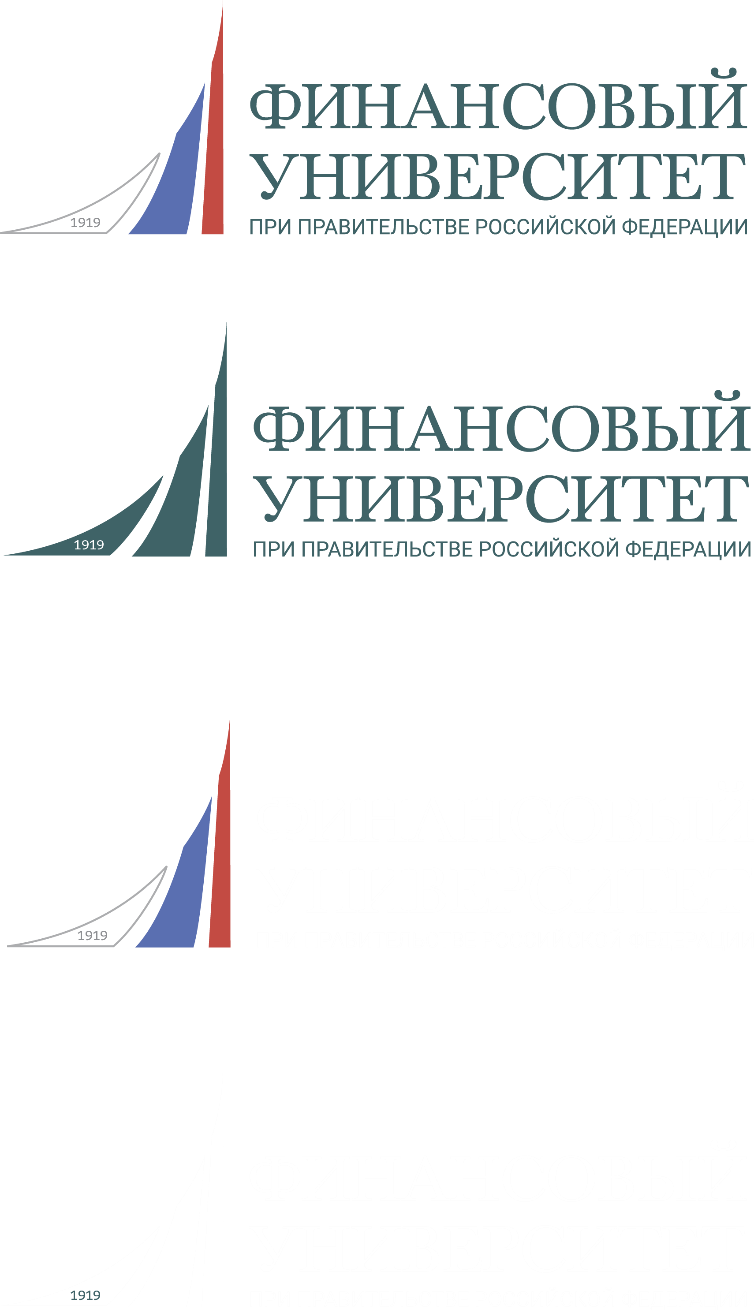 Межрегиональная окружная конференция в Северо-Кавказском
федеральном округе с применением дистанционных технологий 
«Методологические основы повышения финансовой грамотности 
взрослого населения» в онлайн-формате
15 ноября 2022 г.
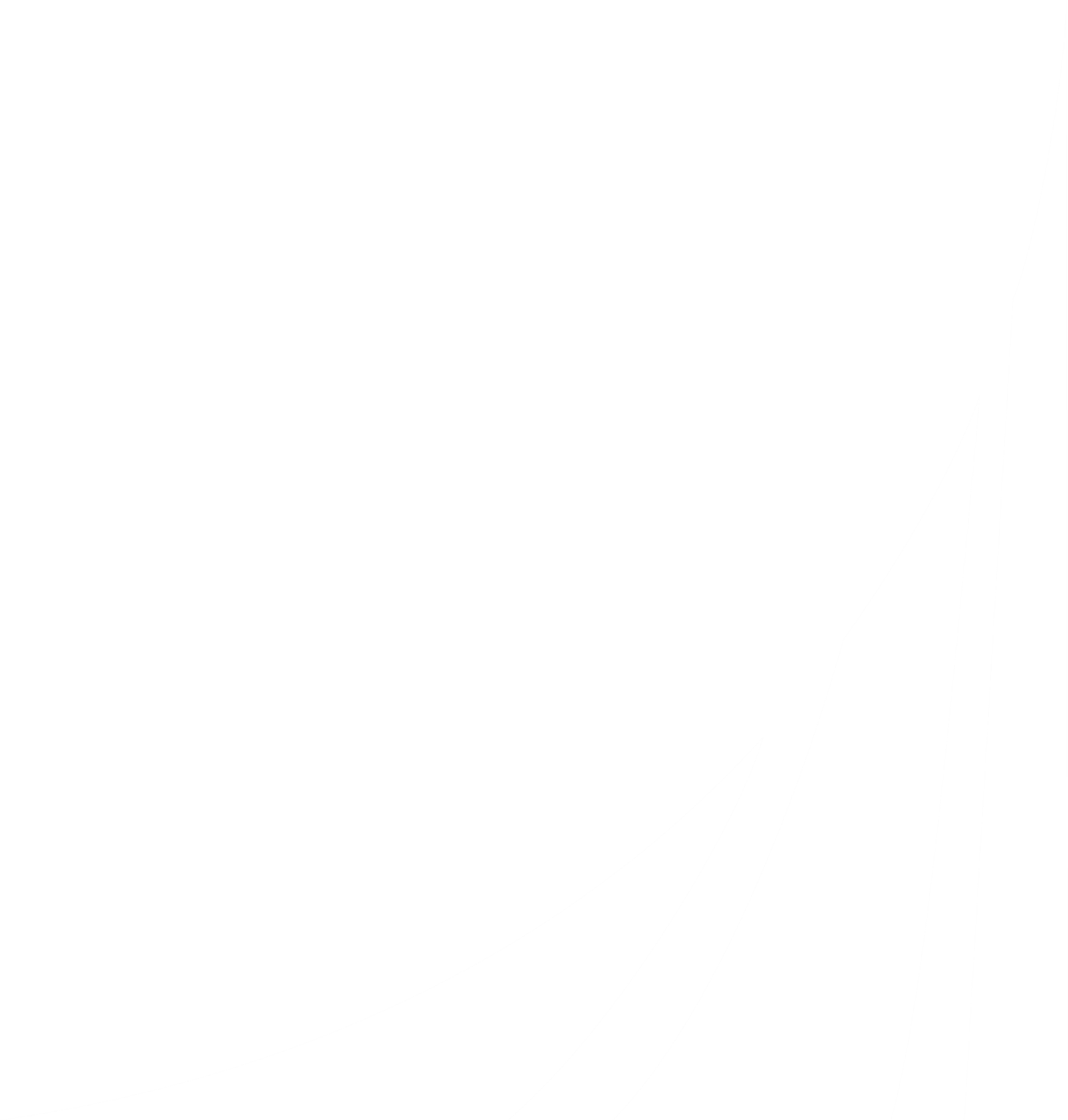 Особенности операций населения и банков с валютой
 в условиях экономической турбулентности
Оглоблина Елизавета Валентиновна
к.э.н., доцент Департамента мировой экономики и международного бизнеса
Факультета международных экономических отношений
Финансовый университет при Правительстве Российской Федерации
1
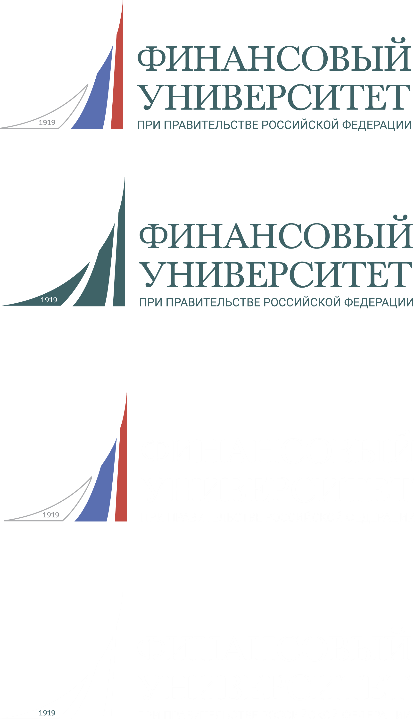 Что является законным платежным средством на территории суверенного государства?
2
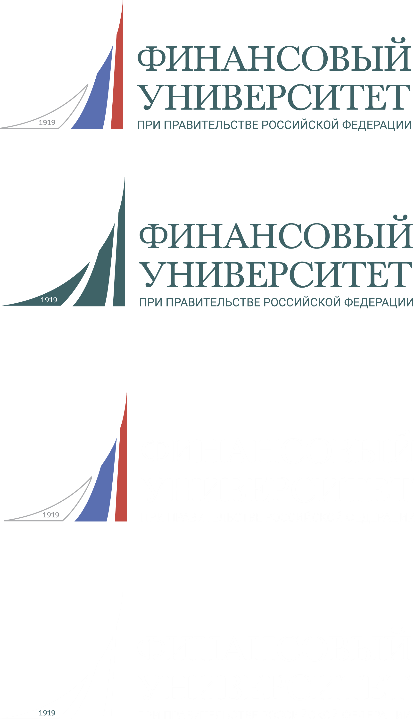 Законное платежное средство Российской Федерации
Конституция Российской Федерации 
  (статья 75)
Гражданский кодекс Российской Федерации
  (статья 140)
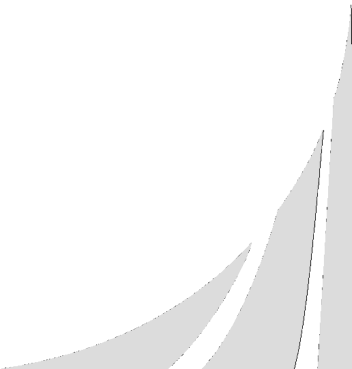 3
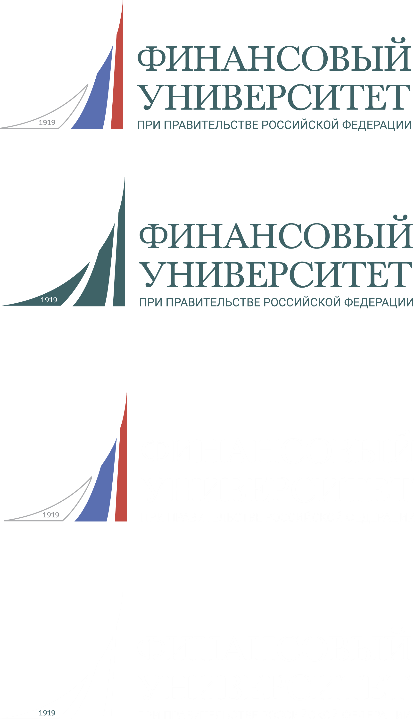 В каких формах существует рубль?
4
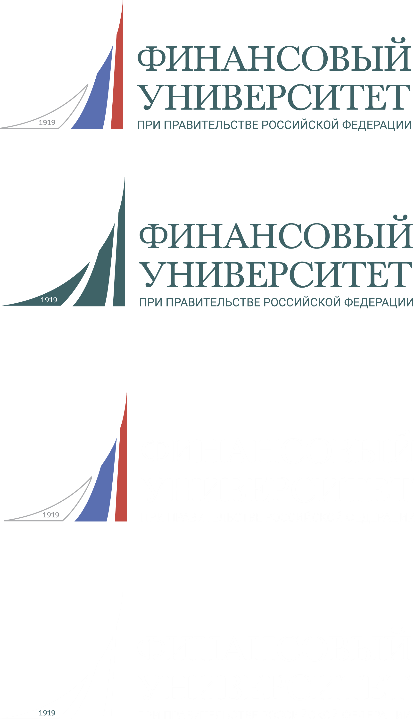 Формы рубля как законного средства платежа
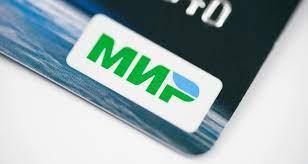 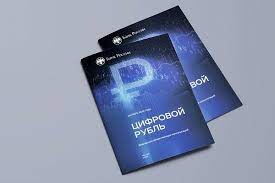 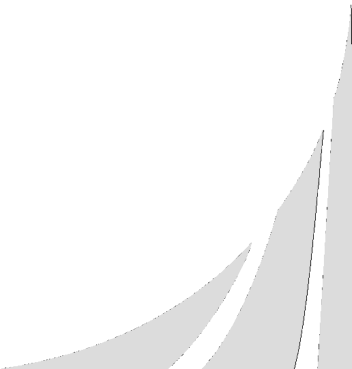 5
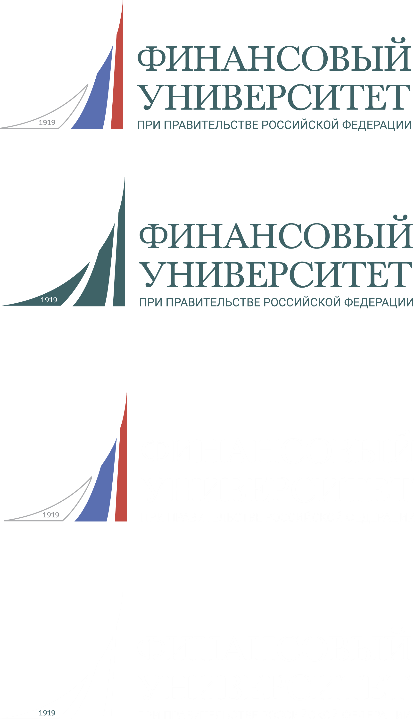 Зачем населению может быть нужна валюта?
6
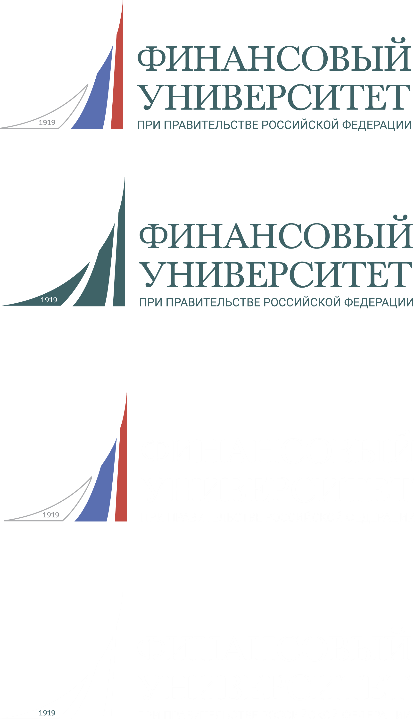 Назначение валютных операций
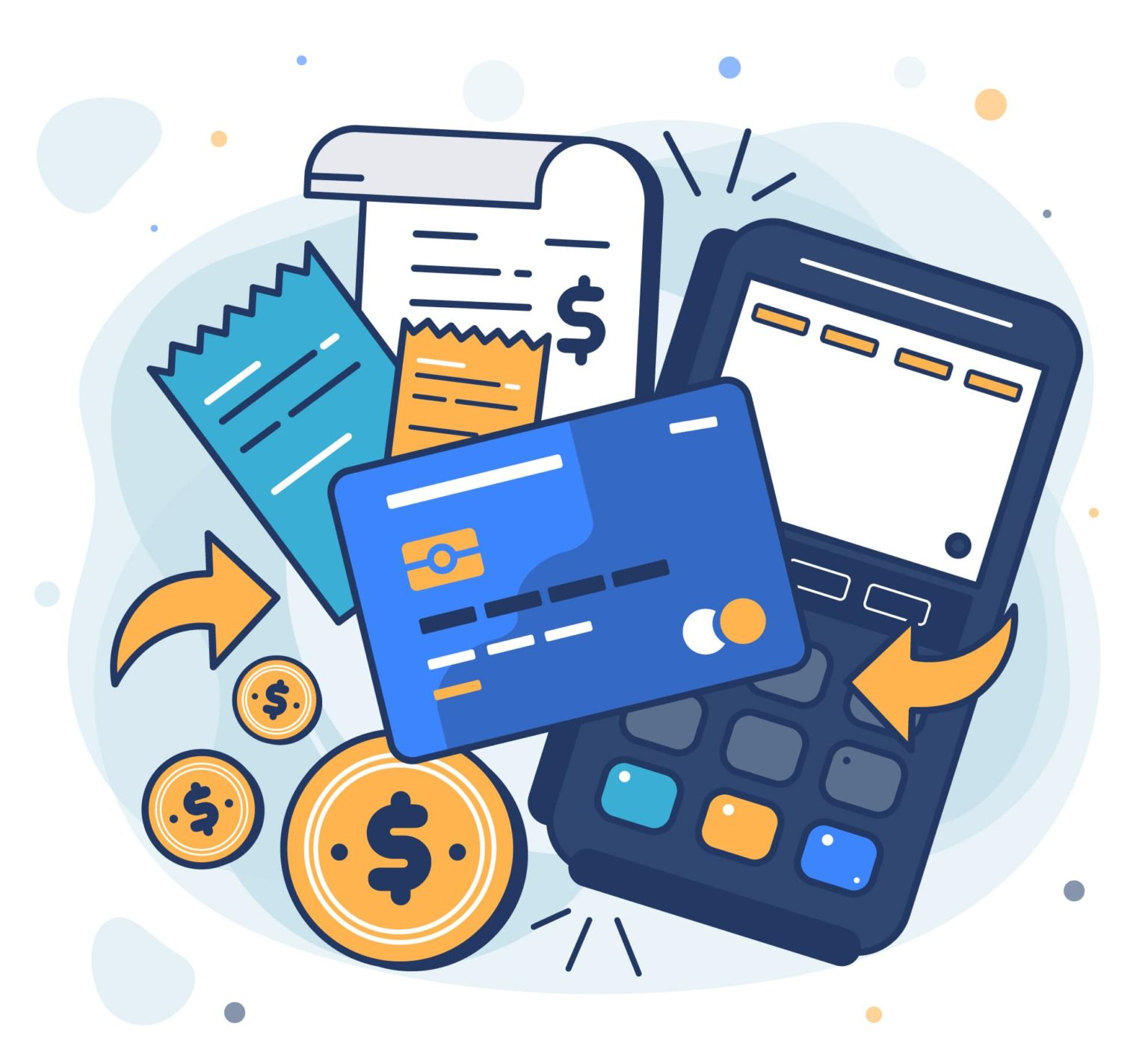 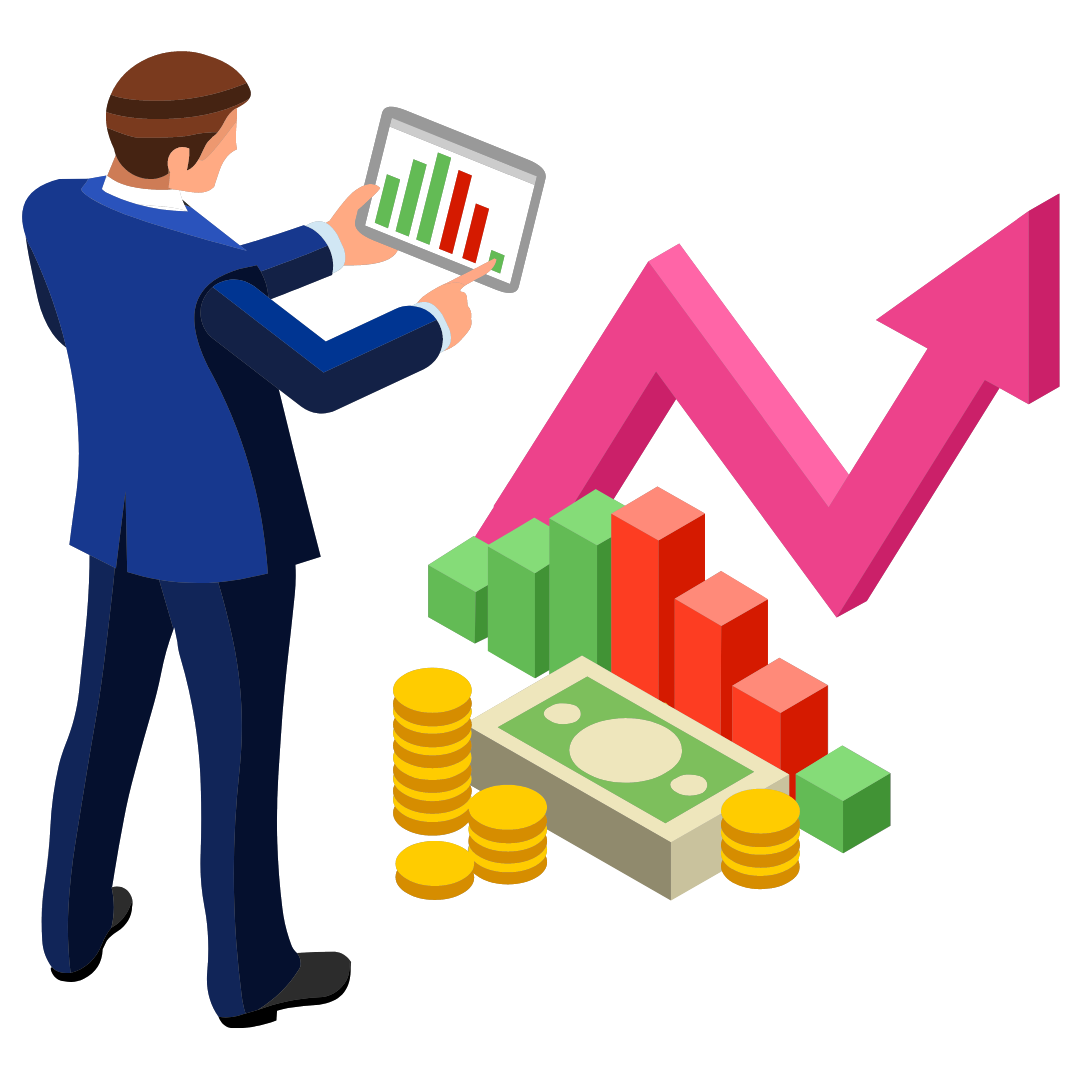 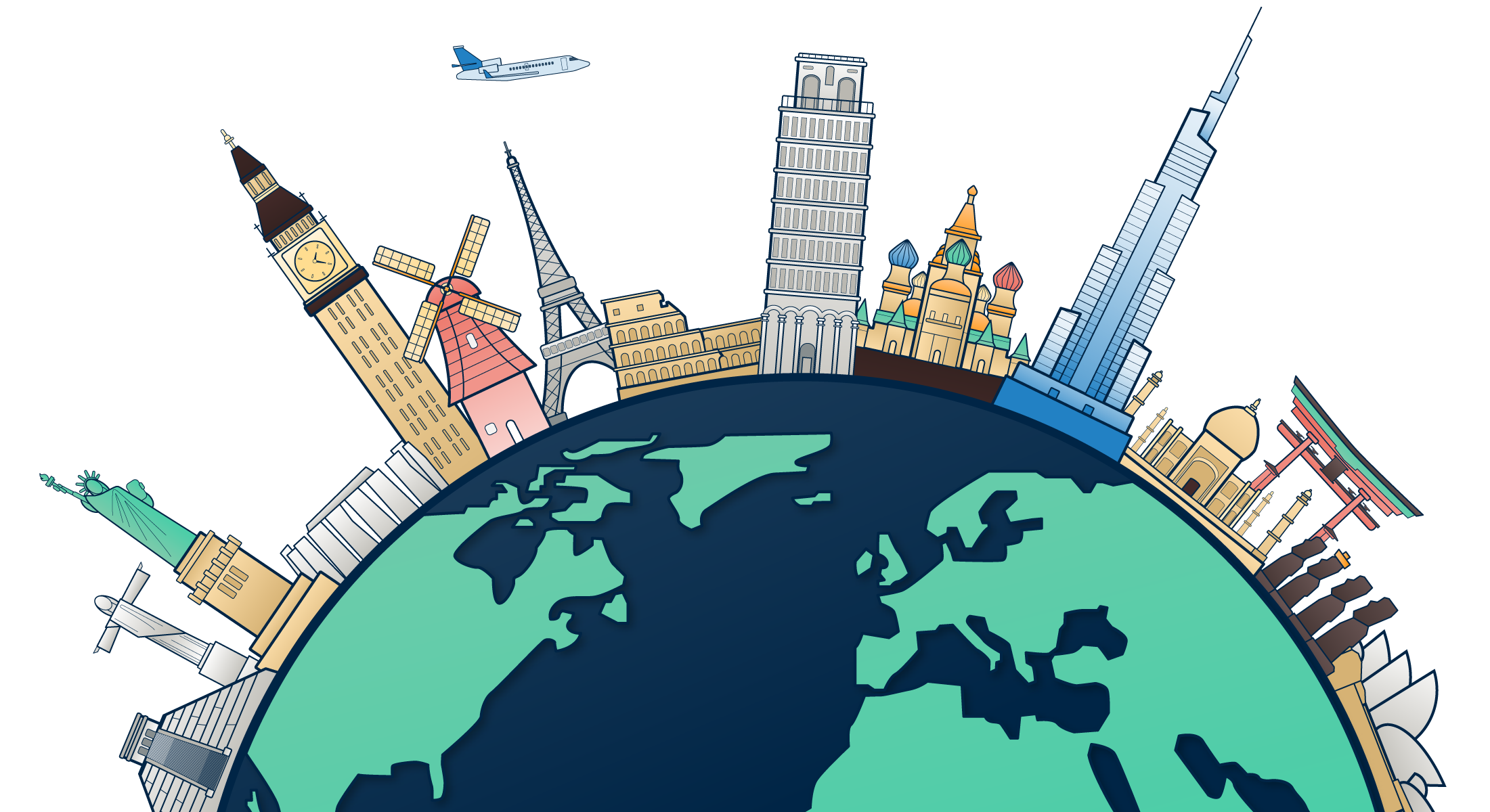 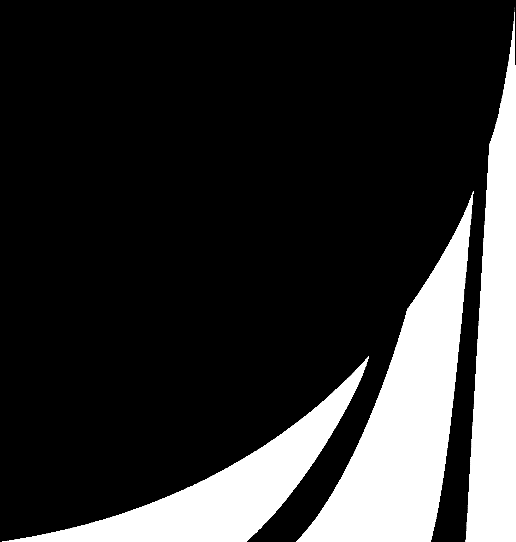 Туризм
Осуществление платежа
Инвестирование
7
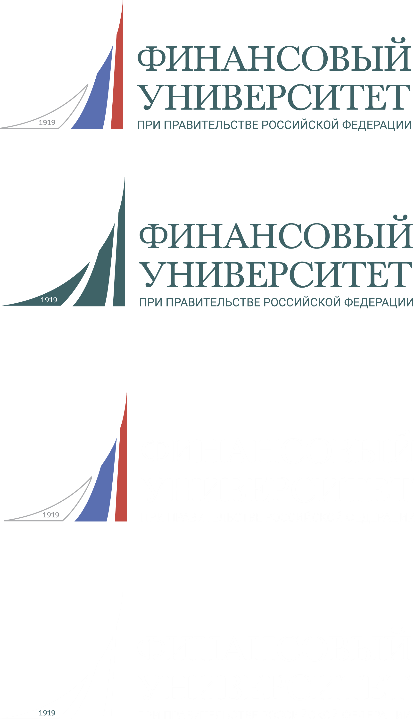 ЗаконодательствоРоссийской Федерациио валютном регулировании и контроле
8
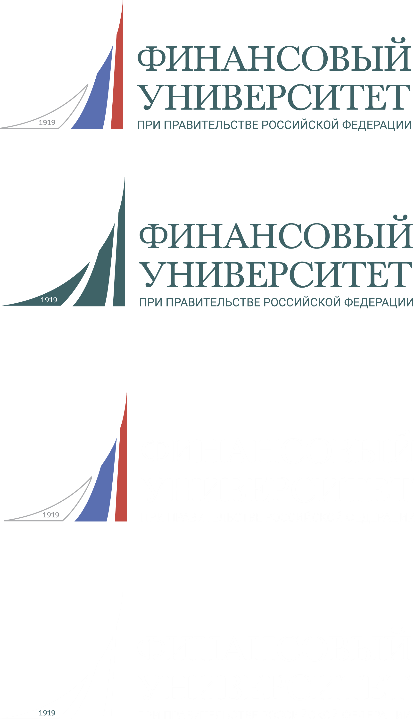 Нормативно-правовая база Российской Федерации
Федеральный закон от 10.12.2003 N 173-ФЗ (ред. от 01.05.2022) «О валютном регулировании и валютном контроле»
Указ Президента РФ от 18.03.2022 N 126 (ред. от 09.06.2022) «О дополнительных временных мерах экономического характера по обеспечению финансовой стабильности Российской Федерации в сфере валютного регулирования»
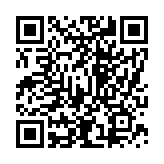 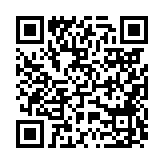 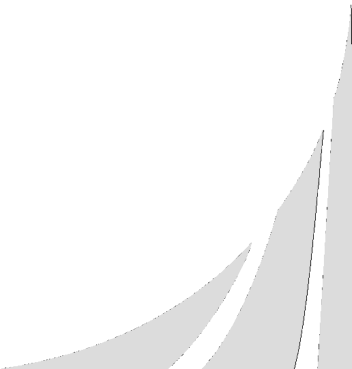 9
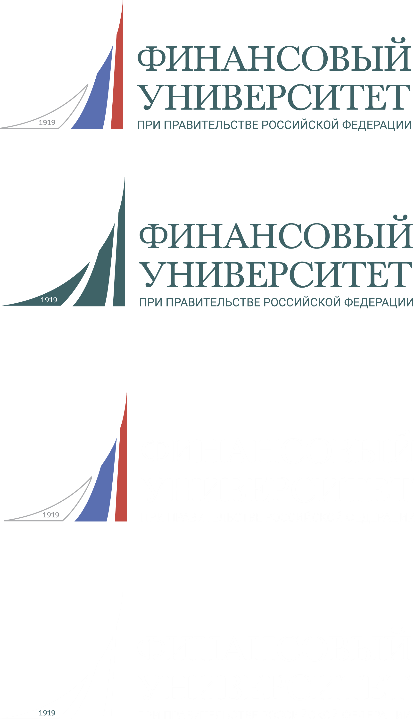 Правовое регулирование валютных операций
Статья 3 Закона № 173-ФЗ «О валютном регулировании и валютном контроле»
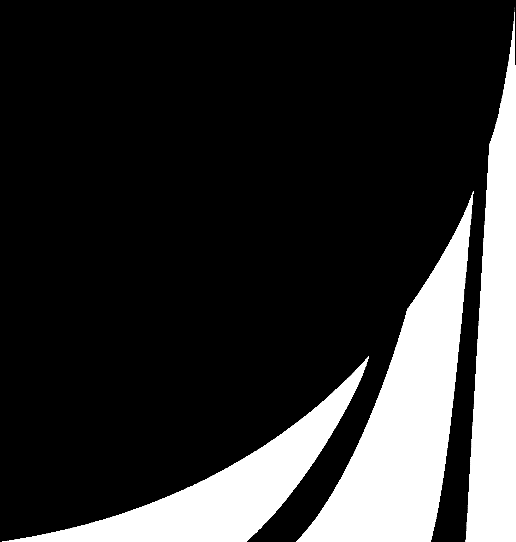 Международные соглашения РФ
Акты государственных органов и иные законодательные акты, дополняющие или уточняющие нормы действия закона и международных договоров
Регулирование совершения валютных операций
10
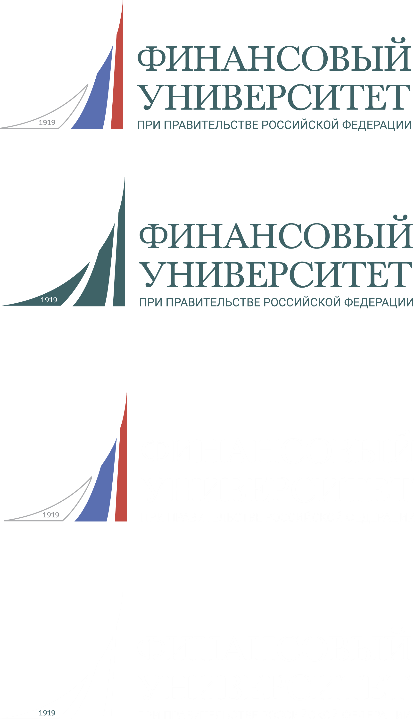 Что относится к валютным операциям?
11
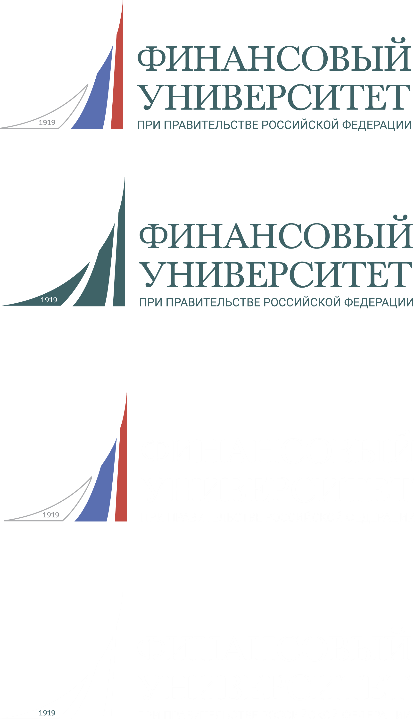 Классификация валютных операций
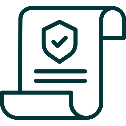 по объекту
по субъекту
по срокам выполнения
с валютными резидентами
с нерезидентами
с валютными резидентами и нерезидентами
капитальные
текущие 
кассовые
с российской валютой
с иностранной валютой
с российскими ценными бумагами
с иностранными ценными бумагами
Что такое валютные операции?
в соответствии с особенностями ведения бухгалтерского учета
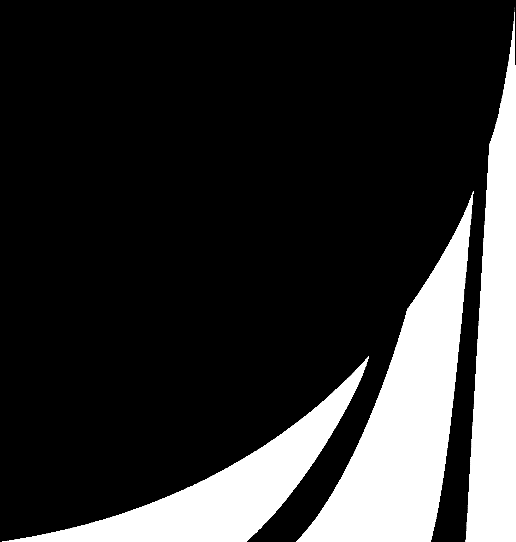 по назначению
в интересах клиентов 
в собственных интересах
активные операции
пассивные операции
12
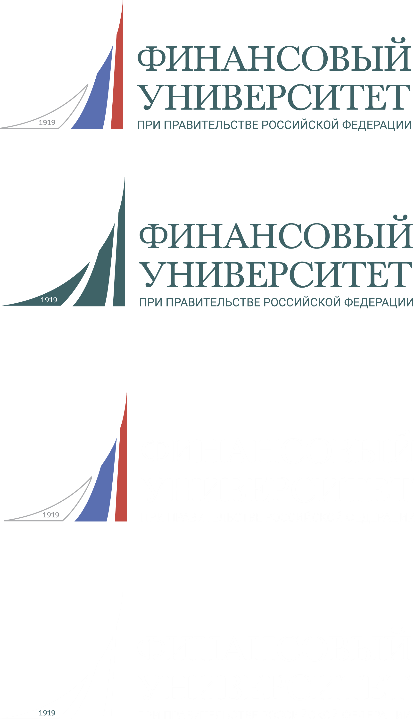 Валютные операции: определение и характеристики
Что к ним относится?
Что такое валютные операции?
исполнение или иное прекращение обязательств с валютными ценностями
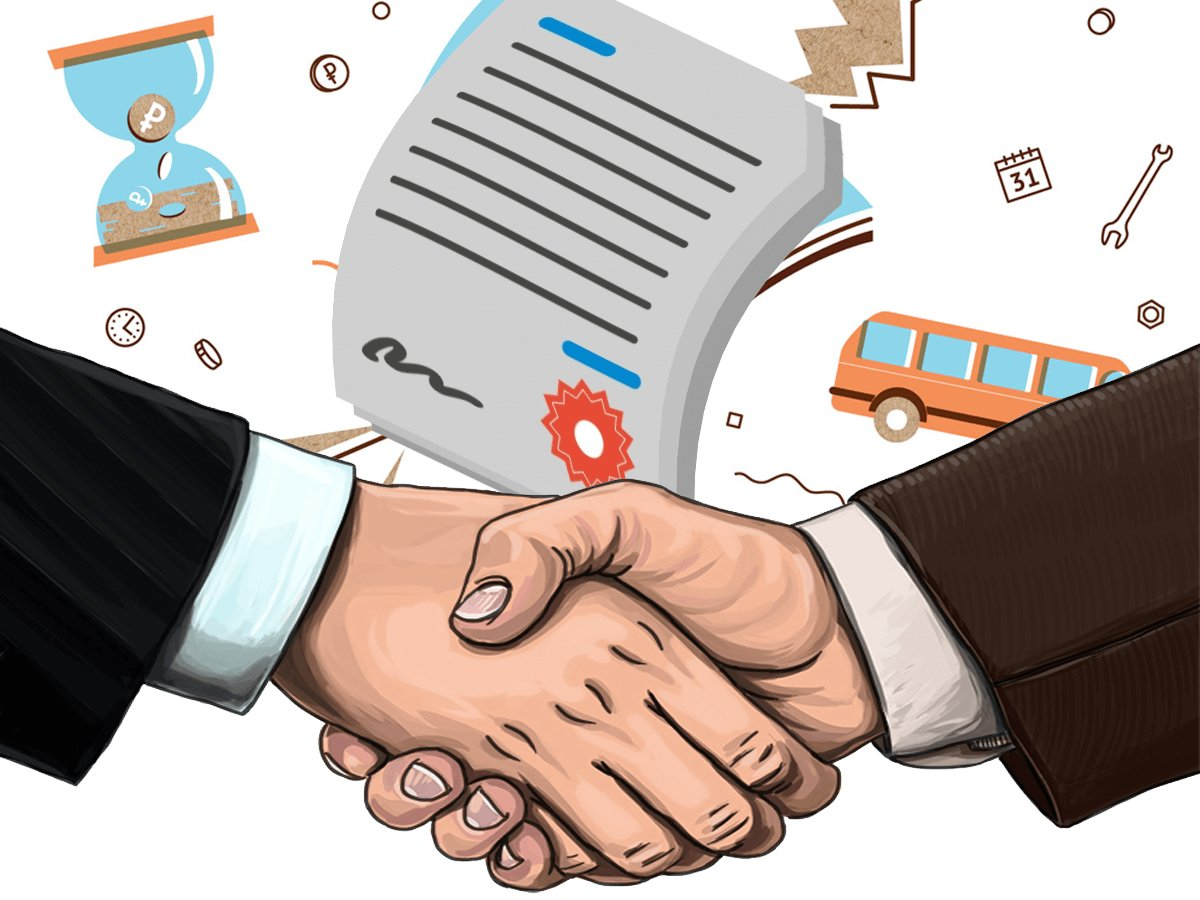 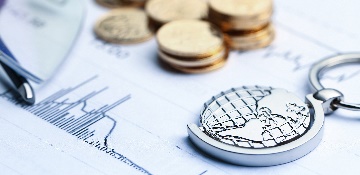 операции продажи или купли иностранной валюты
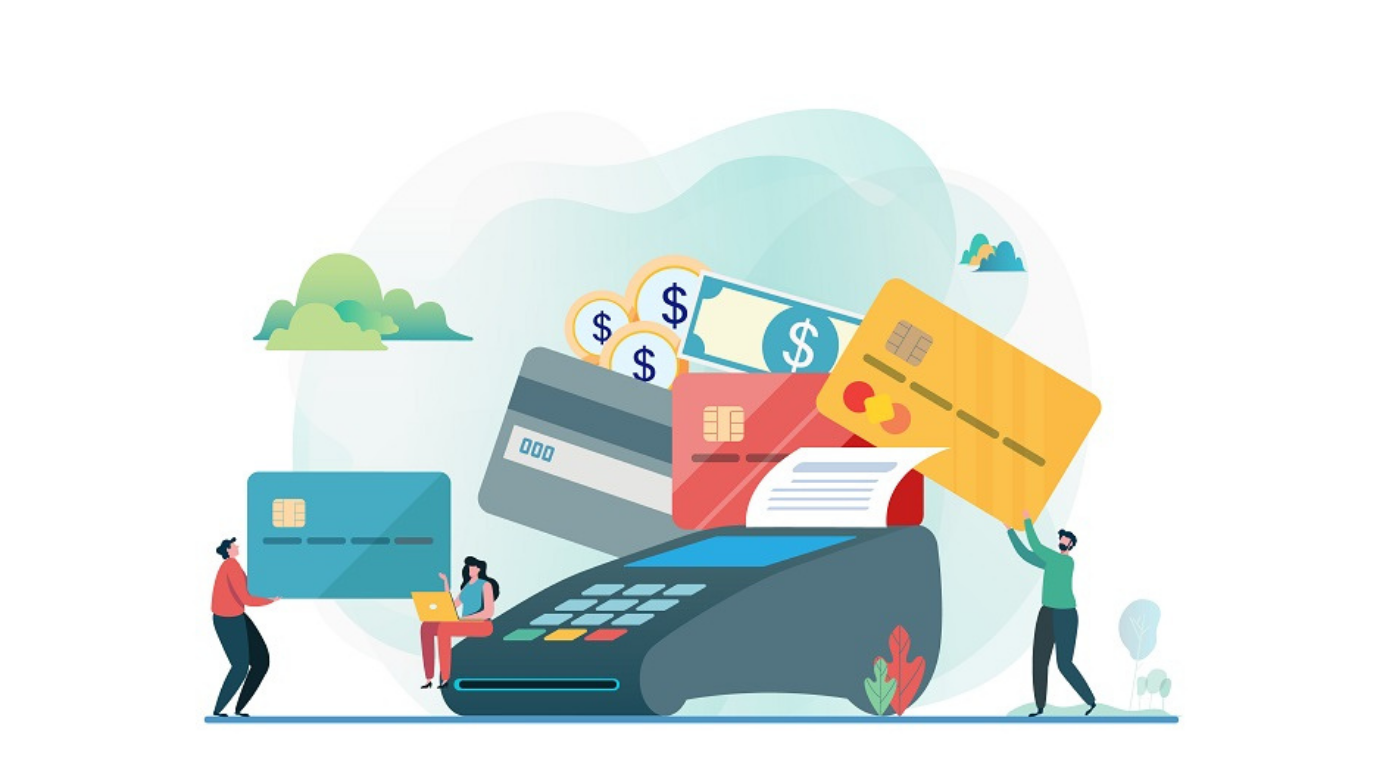 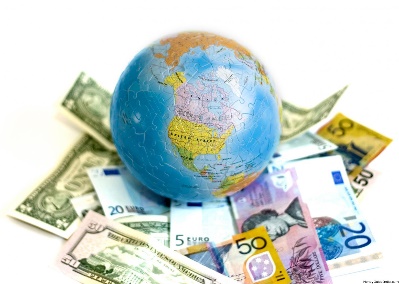 использование валютных ценностей в качестве средств платежа
оплата внешнеэкономических обязательств национальной валютой
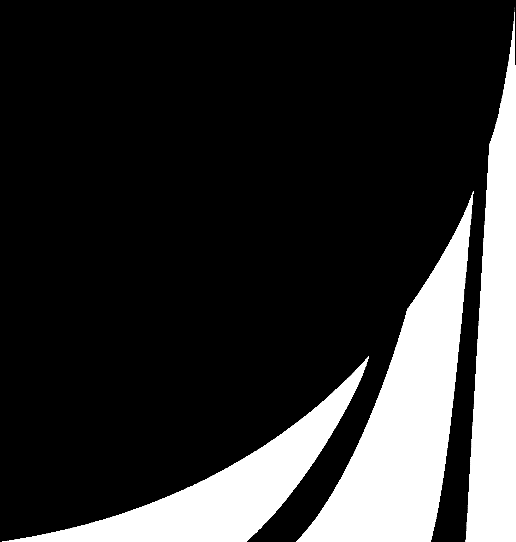 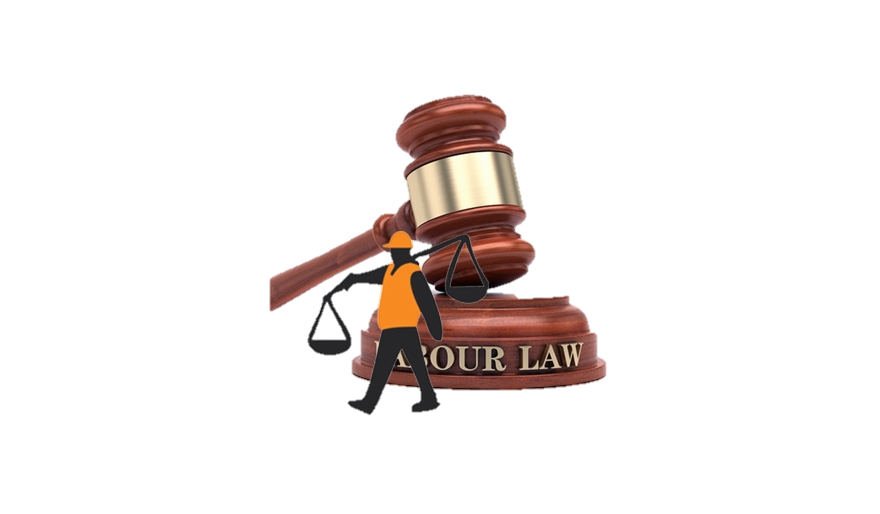 использование валютных ценностей в случаях, предполагающих переход прав собственности
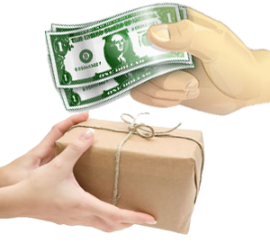 вывоз, пересылка валютных ценностей за рубеж и ввоз из-за рубежа
13
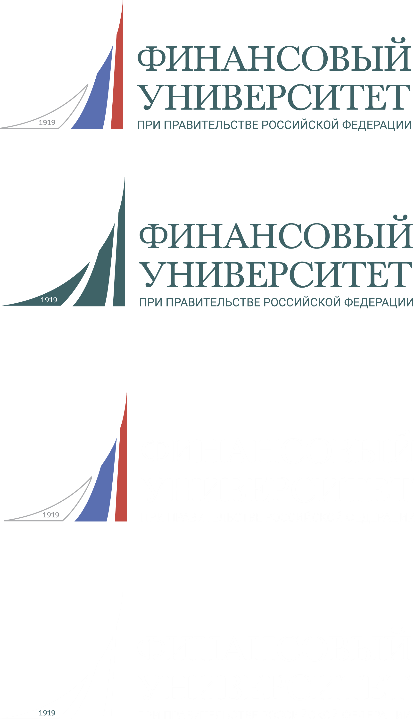 Валютные операциив период турбулентности
14
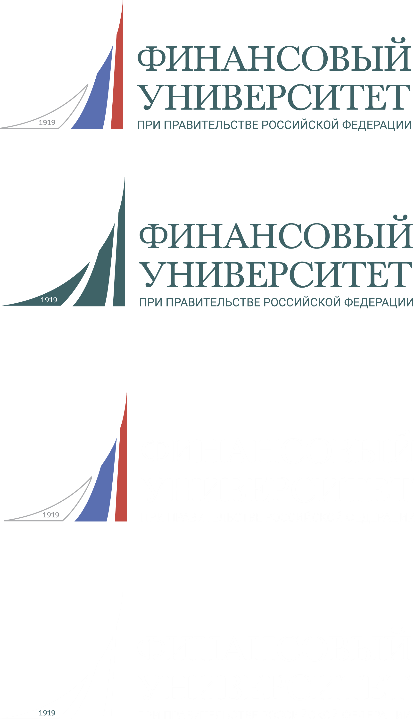 Продажа банками наличной валюты
9 марта 2022 г. – запрет на продажу наличной валюты

18 апреля 2022 г. – банкам разрешено продавать гражданам наличную валюту, но только ту, которая поступила в кассы банков начиная с 9 апреля 2022 года

20 мая 2022 г. – снятие ограничений на продажу любой наличной валюты, за исключением долларов США и евро
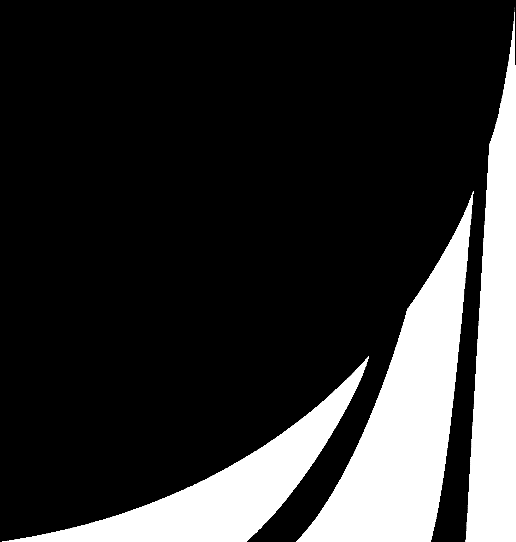 15
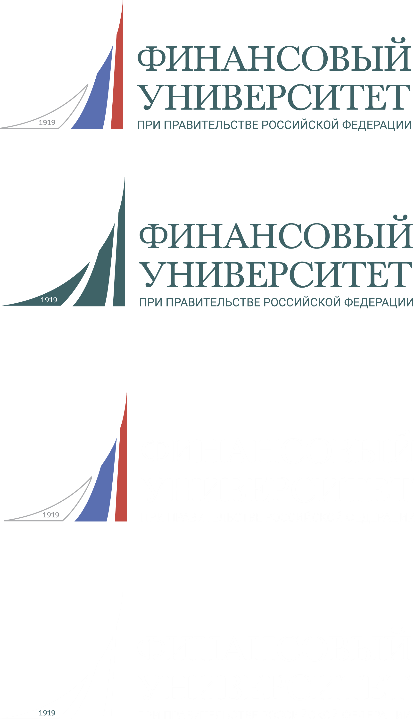 Перевод иностранной валюты за рубеж
1 апреля 2022 г. – 10 000 долл. США в месяц

16 мая 2022 г. – 50 000 долл. США в месяц

8 июня 2022 г. – 150 000 долл. США в месяц

1 июля 2022 г. – 1 000 000 долл. США в месяц

Ограничение будут действовать до 31 марта 2023 года
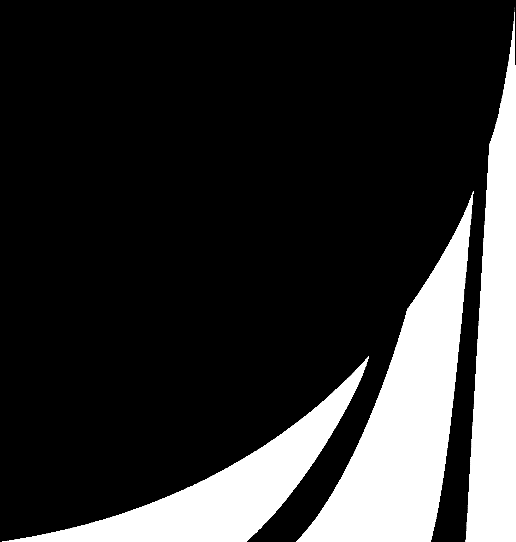 16
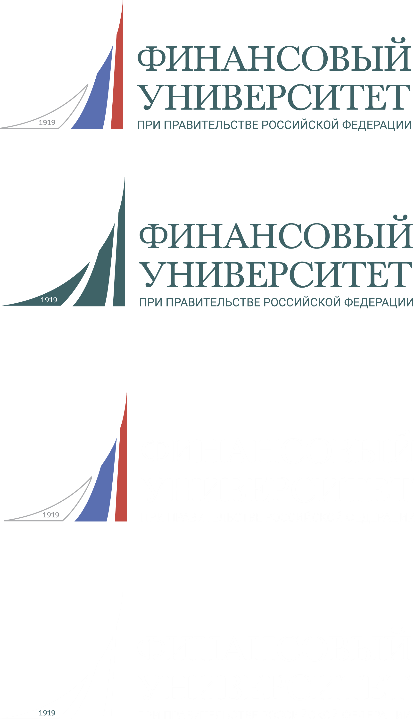 Вывоз иностранной валюты за рубеж
10 000 долл. США
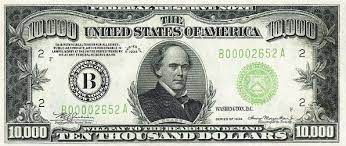 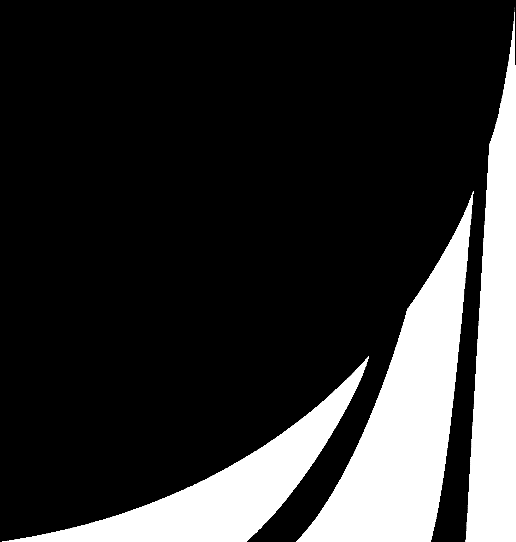 17
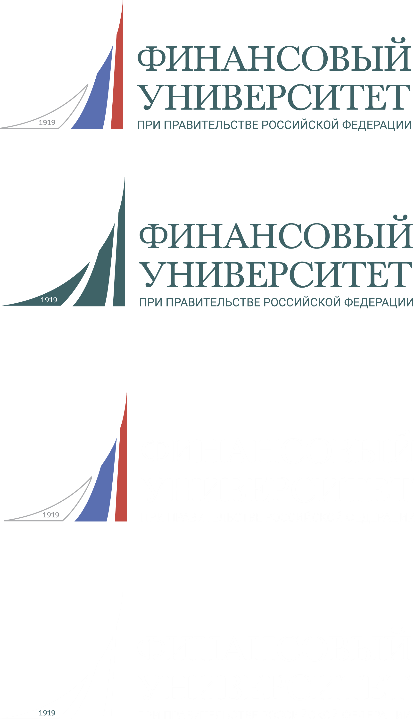 Снятие иностранной валюты с банковского счета или вклада
Не более 10 000 долл. США по счетам, открытым до 9 марта 2022 г. 

Средства сверх этого лимита выдаются в рублях. 



Ограничение будут действовать до 09 марта 2023 года
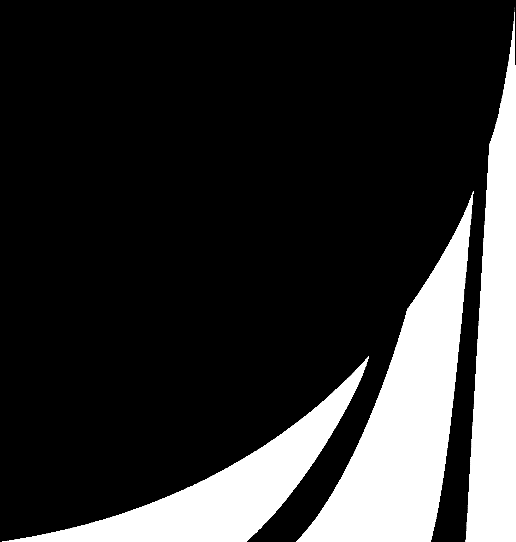 18
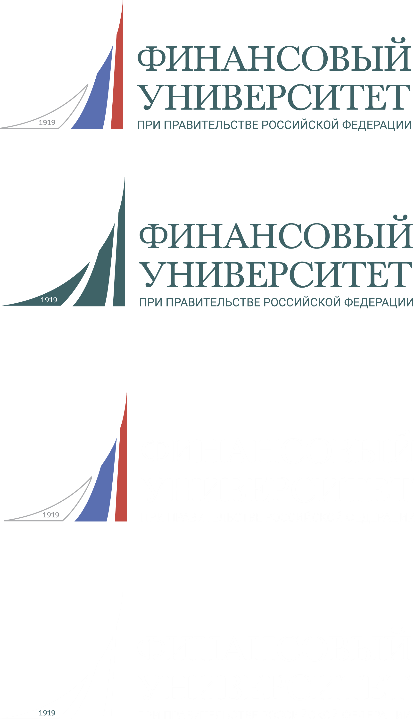 Какие банки не попали под санкции 2022
ПочтаБанк
Ак Барс
Росэксимбанк
РНКБ









Тинькофф
ЮниКредит
Уралсиб
Ренессанс
Русский Стандарт
Райффайзенбанк
Росбанк
Санкт-Петербург
Зенит
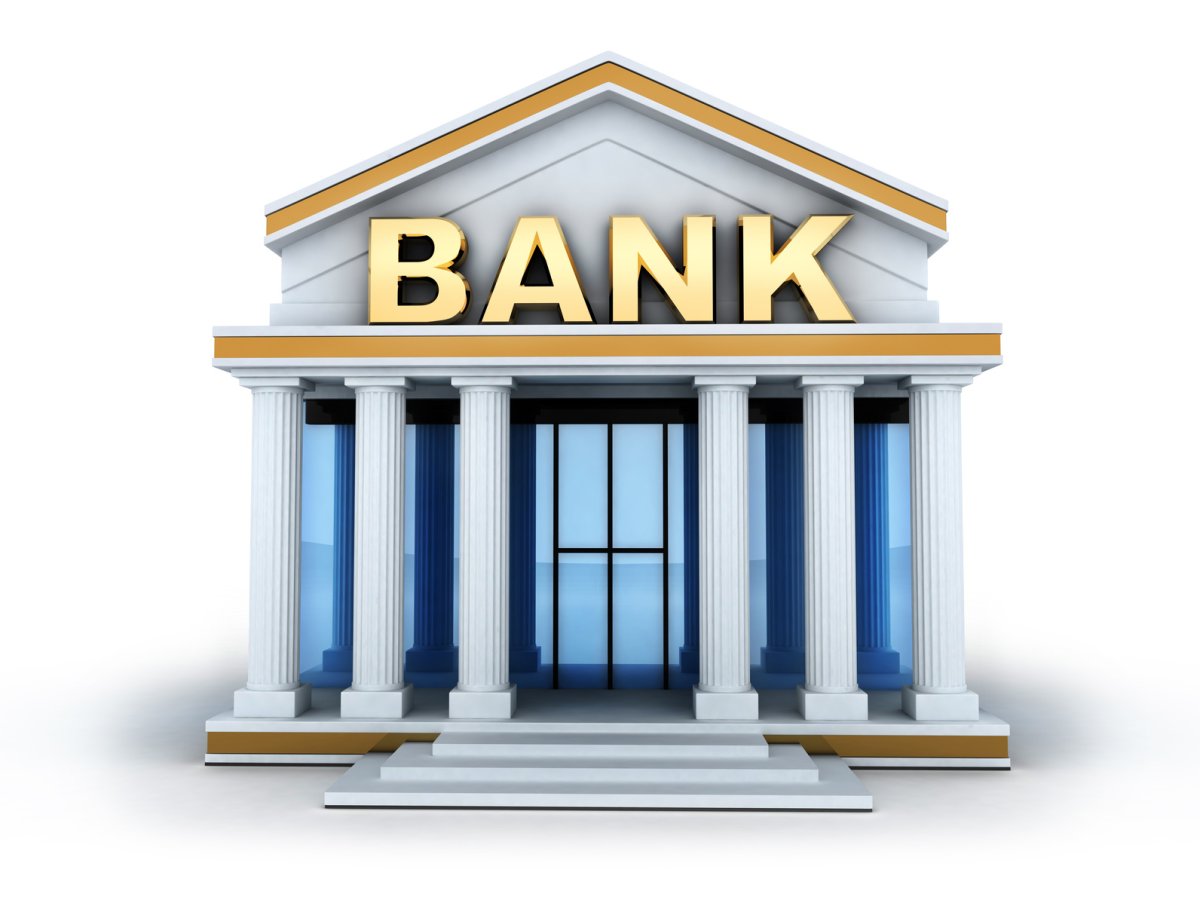 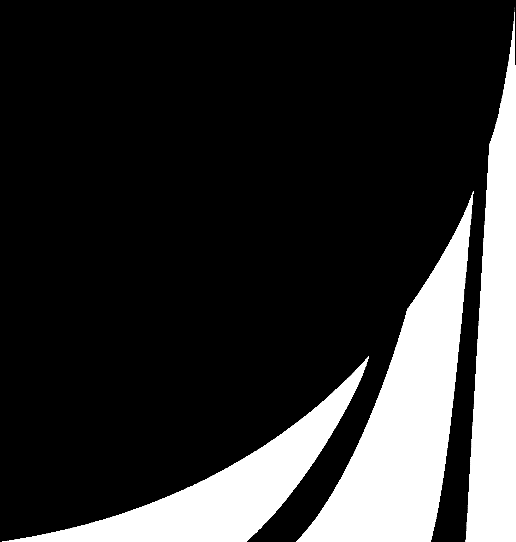 19
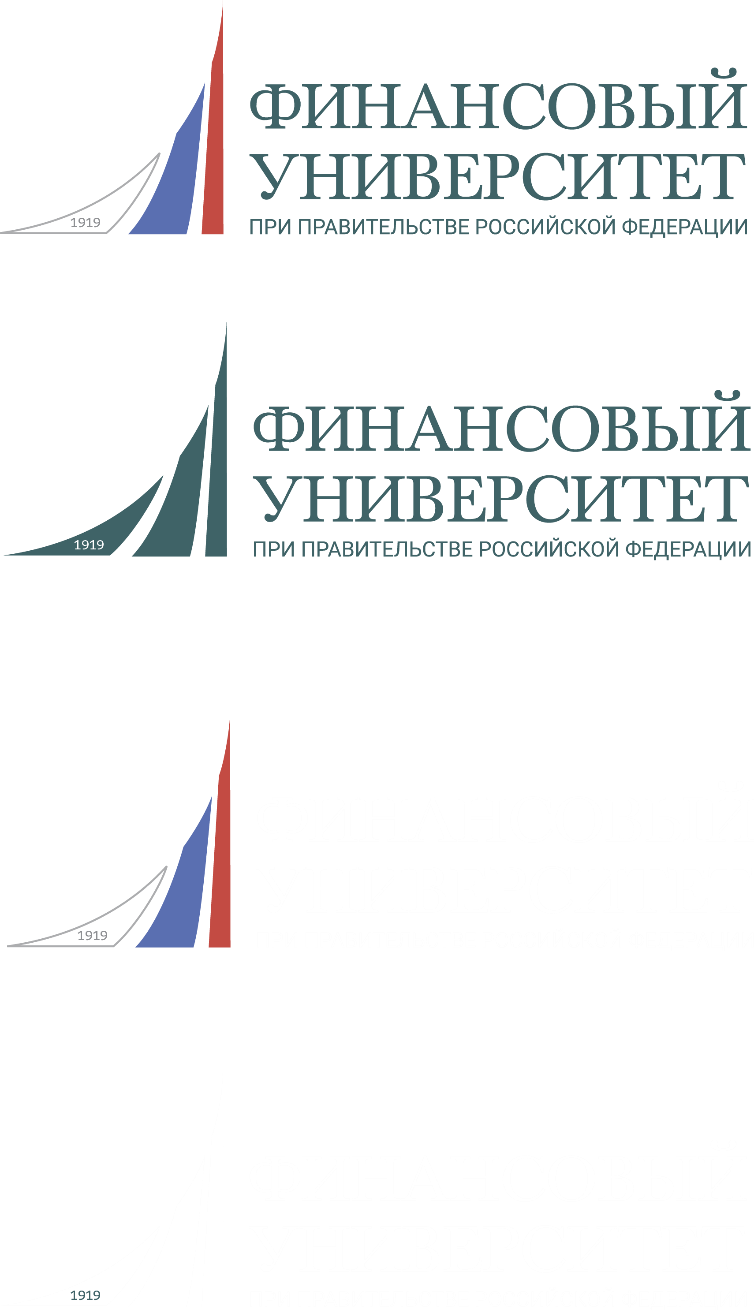 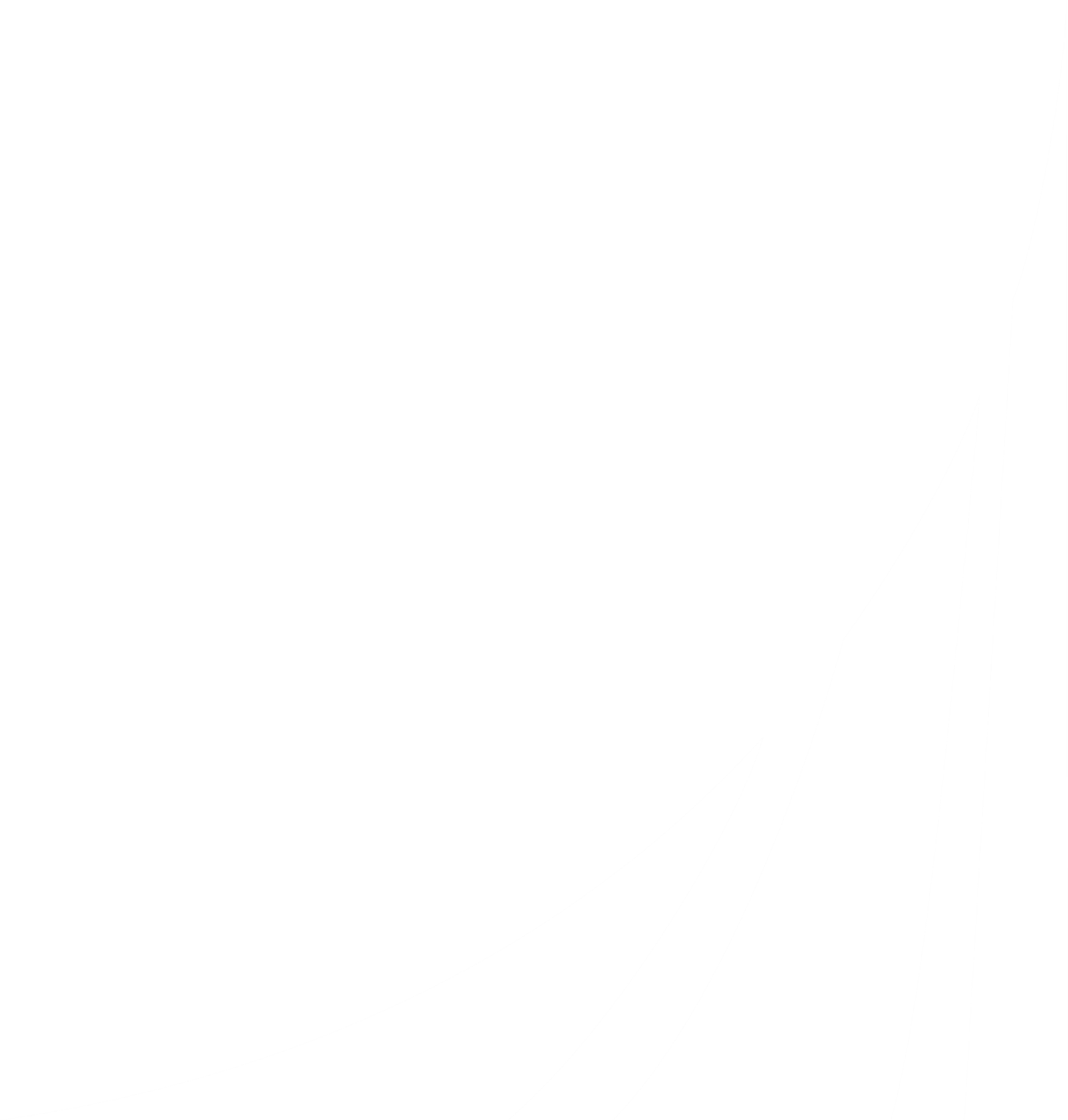 Спасибо за внимание!
Оглоблина Елизавета Валентиновна
E-mail: eogloblina@fa.ru
20
15 ноября 2022 года